( اعادة التدوير)

الدرس الاول
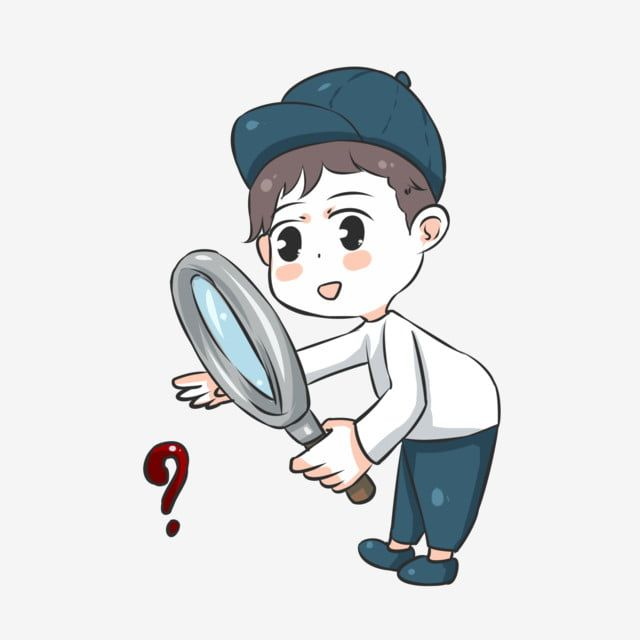 مشاهدة الفيديو
ان يقوم الطالب بمشاهدة فيديو في السبورة الذكيه لطرق اعدة تدوير
ان يقوم الطالب بالبحث عن مواد قابله للتدوير داخل الورشه
قام الطالب بتطبيق عملي لاعادة تدوير بوكسات مخلفات الحافظات الحراريه داخل الورشه حيث يمكن اعادة استخدامها مره اخرى